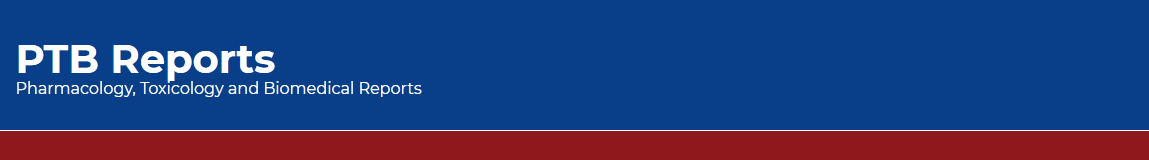 Dental Drug Information Tertiary Resources: New Initiative Project in Saudi Arabia
Yousef Ahmed Alomi, Hanin Sumaydan Saleam Aljohani, 
 Arub Abdullah Batil Albatil , Amnah Abdulaziz Al Shams, Sukinah Abdulaziz Mohammed Alshams
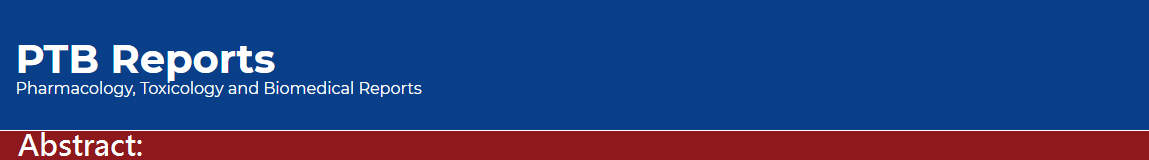 Objectives: The textbook of dental drug information resources is a prime reference to dental knowledge. The dental knowledge valuation is appropriate for dental care. The contemporary topic of declaring the updated information about dental medications textbooks.
Methods: It is a literature review of drug information resources and tertiary resources in dental practice. Searching of PubMed/Medline dated from the 1960s to 2021s. It entailed of all types of research design including market analysis, SWOT analysis, quality management of the project, and management of any risks. The selected drug information resources list was done through resources name, medications coverage, types of publications, either manual or online or mobile applications, frequency of updating, and the publisher.
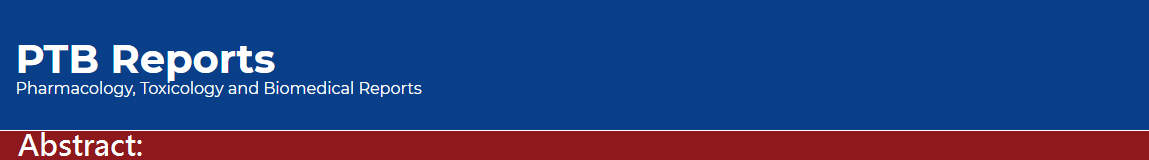 Results: The total number of nominated dental tertiary drug information was more than twenty. The tertiary resources are articulated as regular textbooks or online and mobile applications. Some resources were only about dental drug information. They were a potted or in-depth information including some of the resources about disease management with importance on the specialties. Recently, there is a collection of drug information textbooks through a website. This includes choice of selection textbook-based of updated information, method of publications online and applications and cost-related issues. 
Conclusion: Dental drug information resources textbook was vital in the dental care. The collection of textbooks with more than one method of publication online and mobile application are highly endorsed in dental practice.
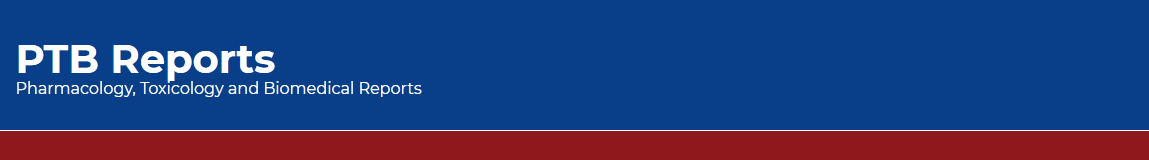 KEYWORDS 
Dental, 
Drug, 
Tertiary, Resources, 
Saudi Arabia.
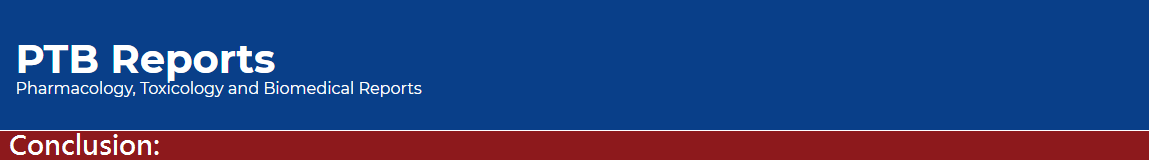 Drug information textbooks or tertiary resources in dental practice show an essential role in dental knowledge and afterward improve patients’ dental services. Few kinds of literature deliberated this topic when searching in PubMed and Medline resources. Selected dental drug information tertiary references can benefit undergraduate and more specialized dentists. Education and training in the current projects in the dental college can recover the utilization of the resources in dental care. Further studies of post-education and exercise are highly suggested to flow up the implementation of the project in dental care in the Kingdom of Saudi Arabia.